Initial Watershed Modeling
Lake Mälaren
Available Historical Data
Met Inputs are available for 13 sub-basins in the Mälaren watershed.  Gridded data interpolated to produce mean basin inputs
Eobs  0.1 degree gridded 1950-2021
ISIMIP3a WFDE5 0.5 degree gridded 1961-2019
 
Measured discharge for calibration SMHI 
Daily mean discharge
Record length 10y – 60y  most sites over 60 years
All Major Watersheds
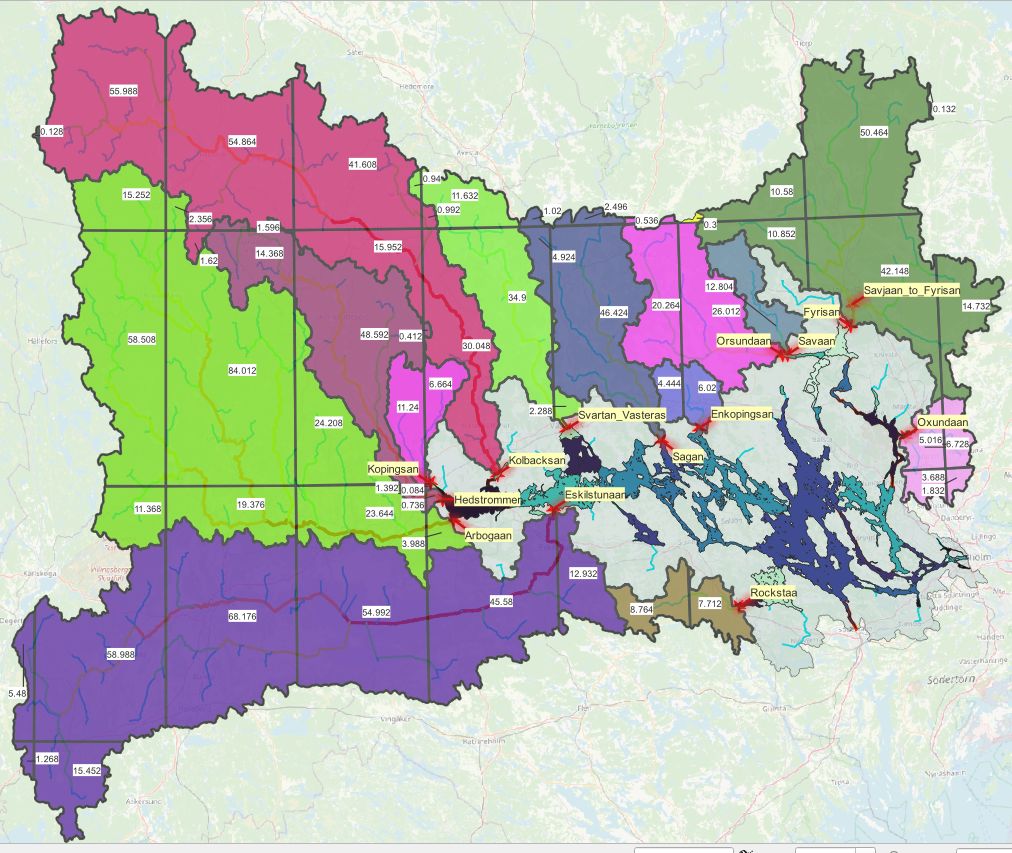 Watersheds with Measured Discharge
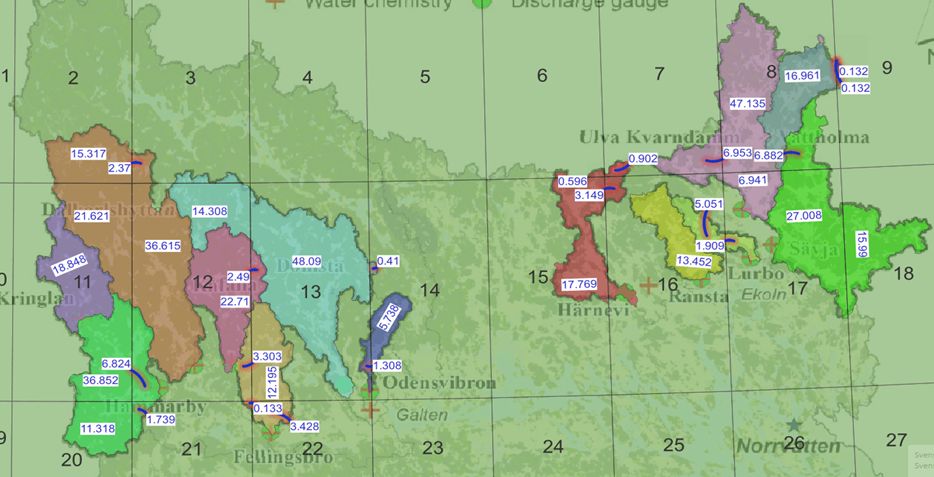 Calibrations and Simulations Using GWLF model
All 13 basins calibrated using Eobs  NSE 0.7 
Hydrology simulated using ISIMIP2 
New Hydrology calibrations underway forced by ISIMIP3a
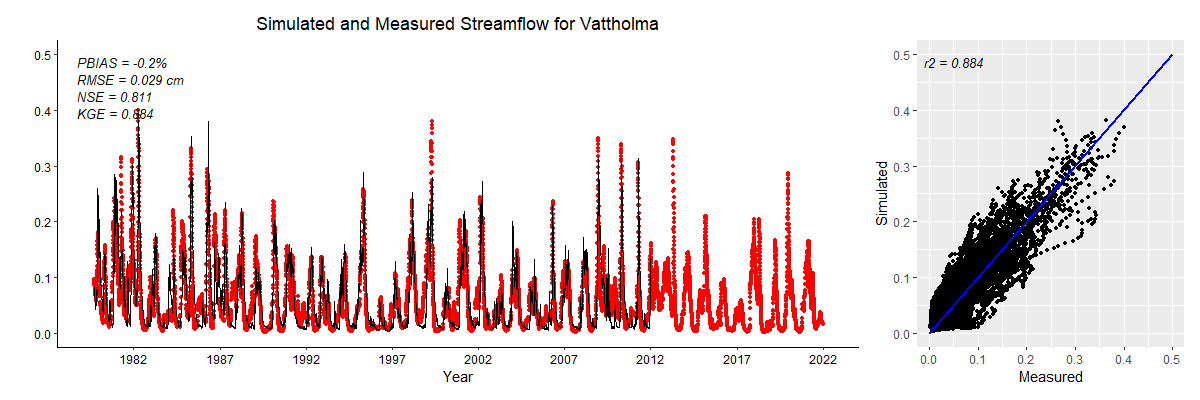 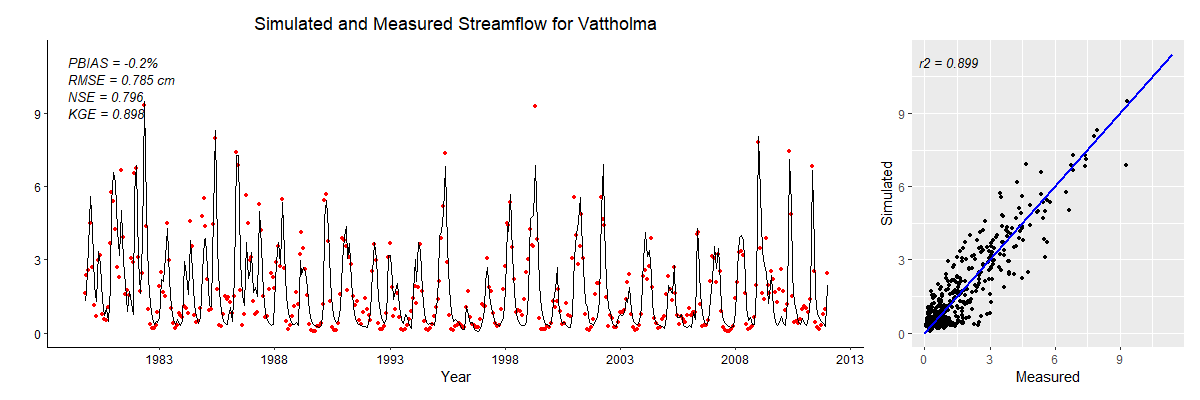 Future
Simulate historical hydrologic inputs from entire watershed.
Simulate ISIMIP3 future inputs for entire watershed
DOC inputs process based model coupled to GWLF
Nutrient inputs – need to decide on a method
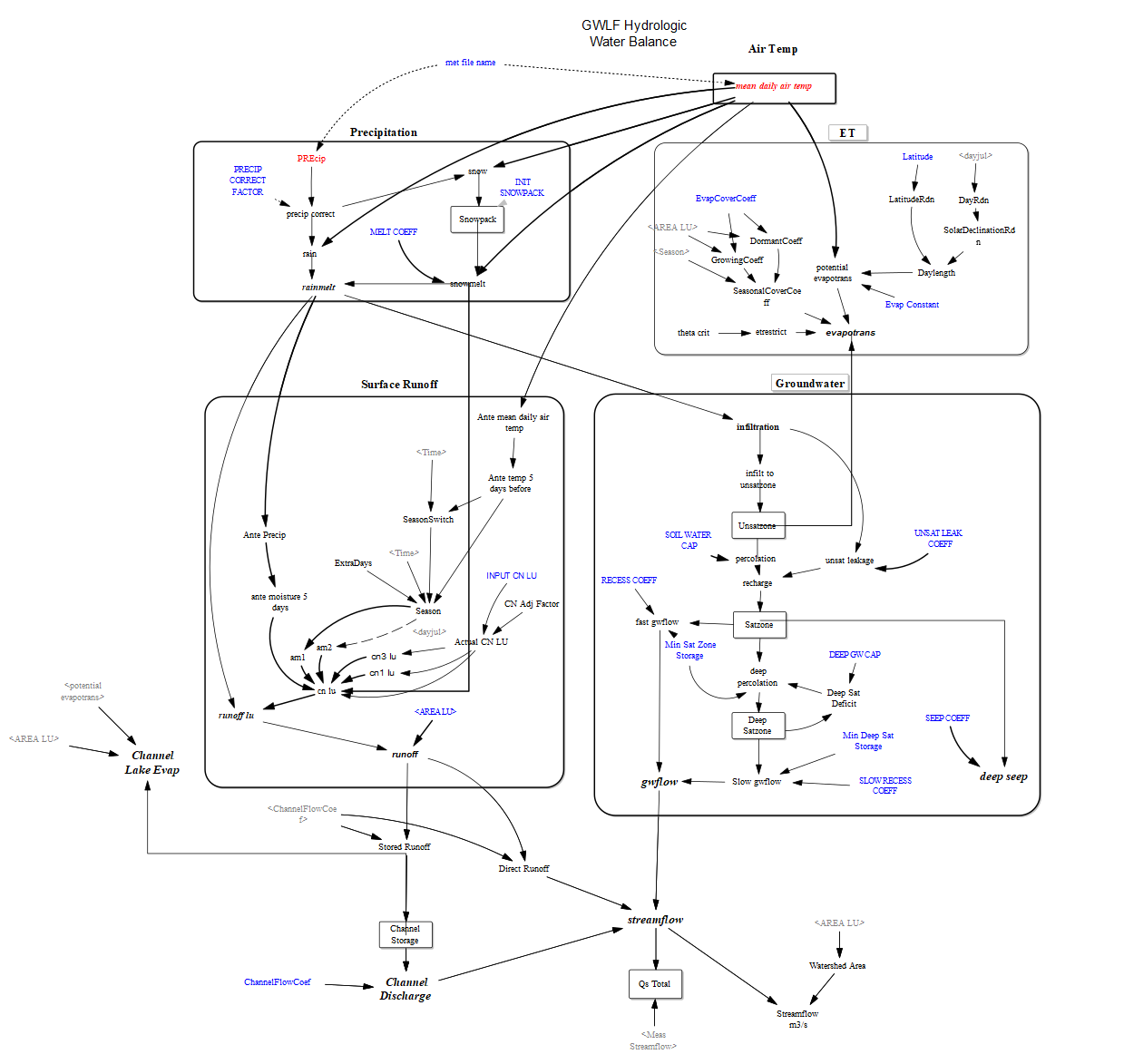 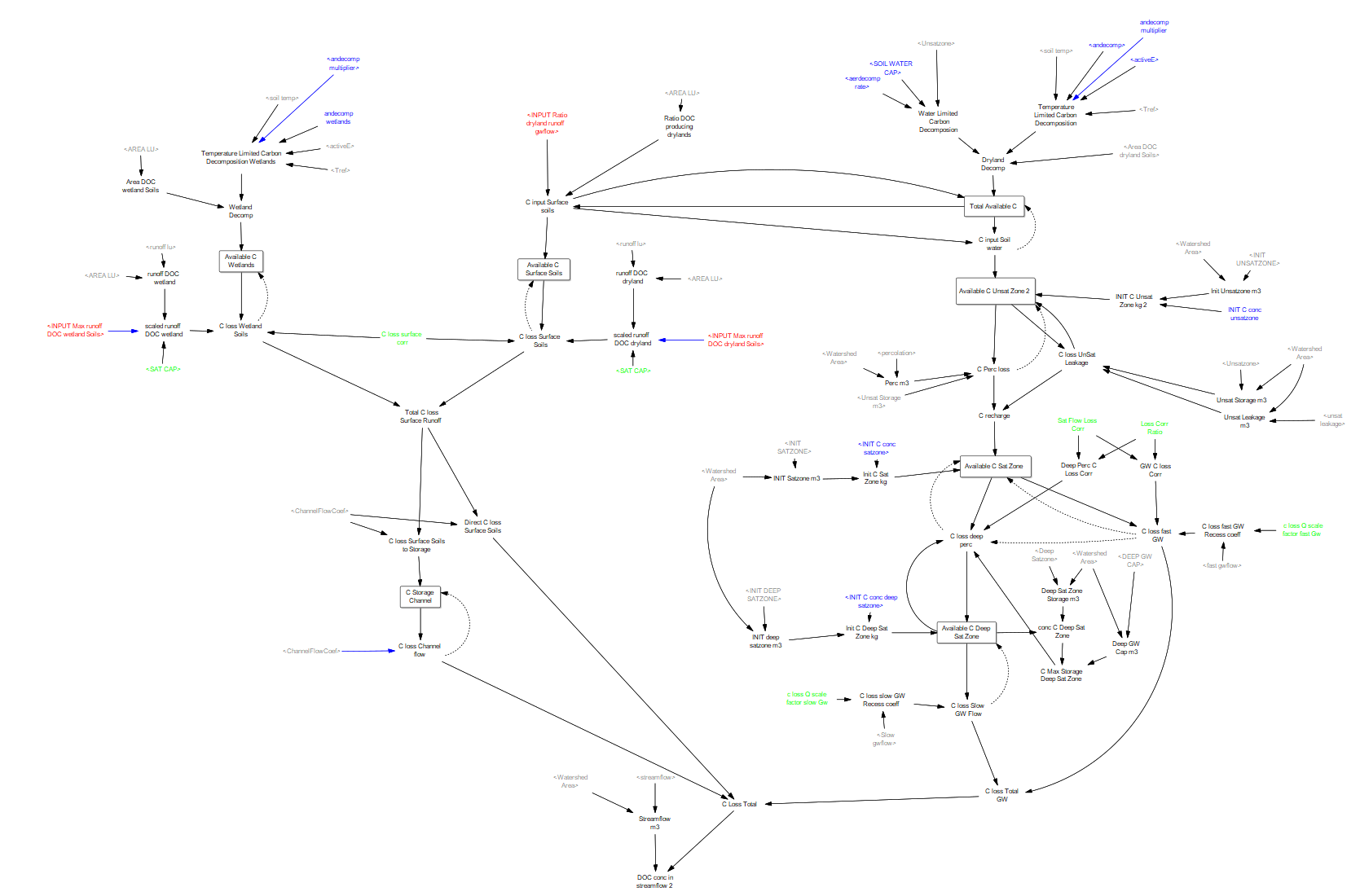